Small Talk & N-400
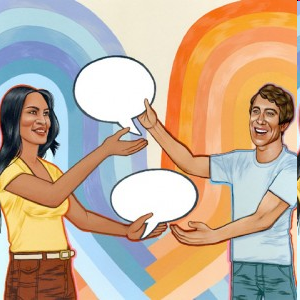 At the beginning of the interview, the officer might ask you first some simple “small talk” questions (about every day life) to be friendly and make you feel comfortable. 

The purpose is to see if you understand basic English
http://uscitizenshipsupport.com/us-citizenship-test-small-talk/
[Speaker Notes: Printable activities and powerpoints for reading and dictation can be found on  http://USCitizenshipTeachers.org]
What is the weather today? It is:
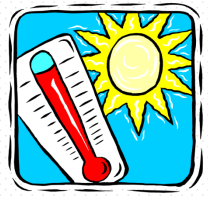 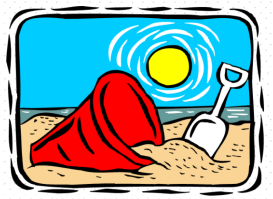 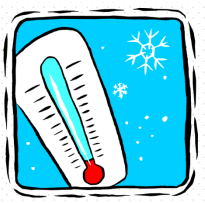 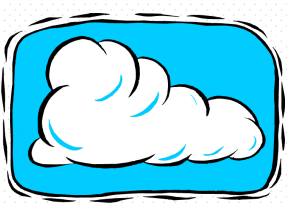 sunny
cold
cloudy
hot
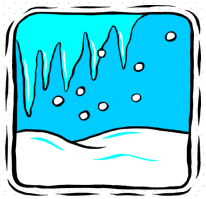 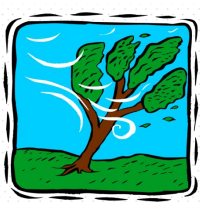 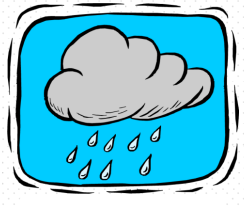 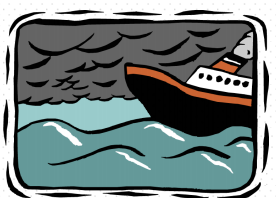 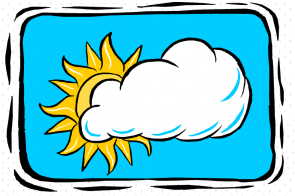 Partly
cloudy
snowy
windy
stormy
rainy
What is the weather today? It is:
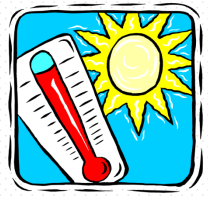 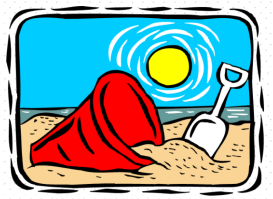 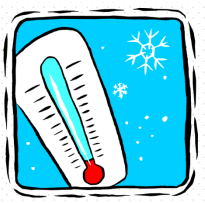 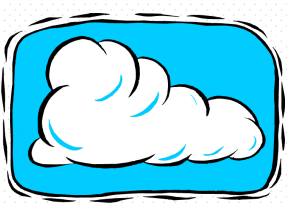 sunny
cold
cloudy
hot
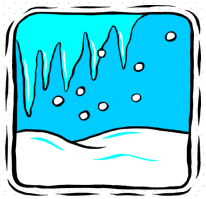 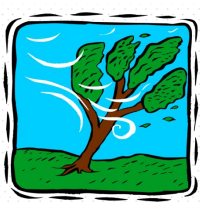 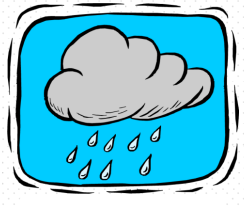 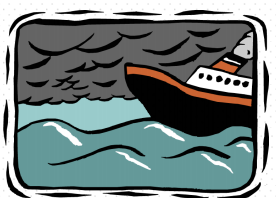 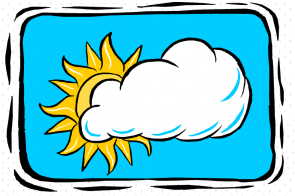 Partly
cloudy
snowy
windy
stormy
rainy
What is the weather today? It is:
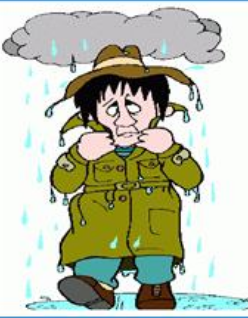 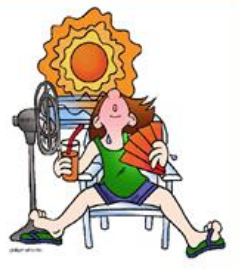 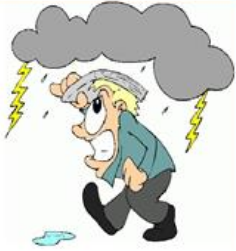 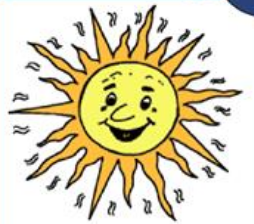 sunny
hot
rainy
stormy
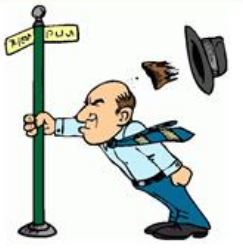 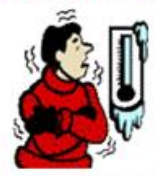 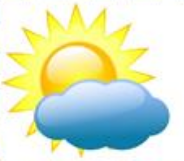 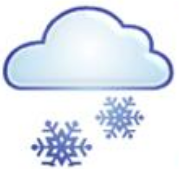 Partly
cloudy
windy
snowy
cold
Weather
How is the weather today?
It’s good.
It’s hot, isn’t it?
Yes, it is!
Not too bad.
Is it still windy?
Yes, it is.
No, much better.
Is it cloudy outside?
Not too bad.
Did the rain stop, yet?
Yes, much better.
No, still raining.